Třídní schůzkyVítejte ve 4.B 
8. 9. 2022
Na úvod
Organizace školního roku 2022 – 2023
začátek školního roku: čtvrtek 1. září 2022.
podzimní prázdniny: středa 26. října a čtvrtek 27. října 2022.
vánoční prázdniny: pátek 23. prosince 2022 a končí v pondělí 2. ledna 2023
konec 1. pololetí: úterý 31. ledna 2023
jednodenní pololetní prázdniny: pátek 3. února 2023
jarní prázdniny: od pondělí 13. března do neděle 19. března 2023
velikonoční prázdniny: čtvrtek 6. dubna 2023
konec 2. pololetí: čtvrtek 29. června 2023
hlavní prázdniny: 1. července 2023 do 3. září 2023
vyučování v novém školním roce začne:  v pondělí 4. září 2023.
Ředitelské dny: 24. a 25.10., 20.1., 26.5., 30.6.
Pedagogické rady: 3. a 10.11., 20.1., 6.4., 26.5., 30.6.
Třídní schůzky a informativní odpoledne: 8.9., 24.11., 5.1., 20.4., 1.6.
Školní řád
Školní knížka
Projít ve školní knížce školní řád (mobily, pozdní příchody, práva a povinnosti, uvolňování žáků, omlouvání,..)
Školní docházka
Mobilní telefony
nová pravidla
Mobilní zóny
Příchody do školy
Odchody ze školy
Uvolňování žáků 
Omlouvání (Omluvenky do 48 hodin škola online)
Škola online
Dokumentace
prosíme o rychlé navrácení rozdaných dokumentů - zdrav. způsobilost, karta žáka…., doplnit emailové adresy
školní fond – slouží k nákupu těchto věcí: pracovní sešity, portfolia, nástroje pro žákovské plánování, správce sítě, připojení na internet, kopírování materiálů, sešity, materiál na VV, kancelářské potřeby na výuku a příspěvek do třídních fondů + DOBROVOLNÝ PŘÍSPĚVEK NA SPOLEK PATRON – dochází k doobjednávání PS – do konce září budou rodiče informováni o jeho výši
Patron – sdružení rodičů – dobrovolné příspěvky zůstávají jako v minulém roce – 300,- Kč (dobrovolná platba zahrnuta ve školním fondu) – vedení spolku – paní J. Maršálková, za párovou výuku paní V. Doležilová
Akce třídy
Toulcův dvůr
Divadlo
Návštěva Pražského hradu
Škola v přírodě (týden sportu )
	19.6. – 23.6. 2023
Platby
platby na číslo účtu 2016970000/6000, vždy uvádět variabilní symbol (má dítě v ŠK), specifický symbol – číslo akce, do popisu jméno a třídu

číslo účtu pro ŠD + Klubík  2016970019/6000, spec.symbol 333

Variabilní symbol: rok nástupu do 1.třídy+ označení třídy1=A,2=B, 3=C + číslo v třídním výkazu. Př: 201921
Studovna
knihovna – studovna + počítače – denně – možnost doučování a vypracování úkolů – Ing. Jitka Závodná, Mgr. Tereza Doudová – aktuální informace o otevírací době budou vždy na webu
Provoz školy
Školní poradenské pracoviště
služby psychologa PhDr. K. Fořtová, Mgr. Kostadin Panushev
speciální pedagog – Mgr. I. Havlová, Mgr. S. Křižáková, 
výchovný a kariérový poradce Mgr. Kostadin Panushev, 
metodik prevence Bc. K. Círová.
08.09.2022
Rozvrh - předměty
Ostatní učitelé:
AJ – Petra Wernischová, Svetlana Trebunskikh 
HV – David Hanzlík
DV – Hana Maxová, Olga Králová
VV – Klára Rubášová
Inf – Radek Ivanov
Párová výuka:
	Tereza Gandžalová
Nestandardní hodiny
Dílny psaní
Dílny čtení
Studenti z Pedf UK – literatura: rozbory textů
Párová výuka na M, ČJ, SKN
Práce se spec. pedagogem
Učebnice, portfolia,…
Nošení učebnic – možnost nechávat ve škole
PS – pouze matematika, český jazyk
Sešity: ČJ, M,  (všechny sešity jsou nakoupeny)
Čtenářský deník (4 knihy za rok)
Sešit na dílnu psaní
Portfolio SKN  (Učíme se psát výpisky)
Portfolio (donést)
Pravidla pro hodnocení
Škola online– prosím o pravidelné sledování – hodnocení známkami i hodnocení chování
Písemné práce– portfolio– nahlédnutí při konzultacích, informativních odp, tř. schůzkách 
Týdenní domácí úkoly- v pondělí, odevzdání následující pondělí
Týdenní plány (14.denní) v pondělí nový plán, v pátek vyhodnocení
ČJ, M: sešity/průběžné desetiminutovky, diktáty
Výuka
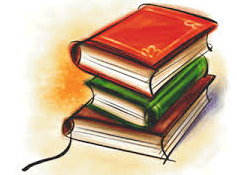 Pravidla třídy
Otevírání nových témat během třídnických hodin
Chození ven (Učíme se venku)
Téma třídy: Rychlé Šípy
Kontakt
Třídní učitel: Mgr. Ondřej Šíp

Konzultační hodiny: dle předchozí domluvy

Kabinet: 2.poschodí, stará budova, kabinet 4. a 5. tříd

Email: ondrej.sip@zskunratice.cz 

Třídní telefon:
Prostor pro dotazy
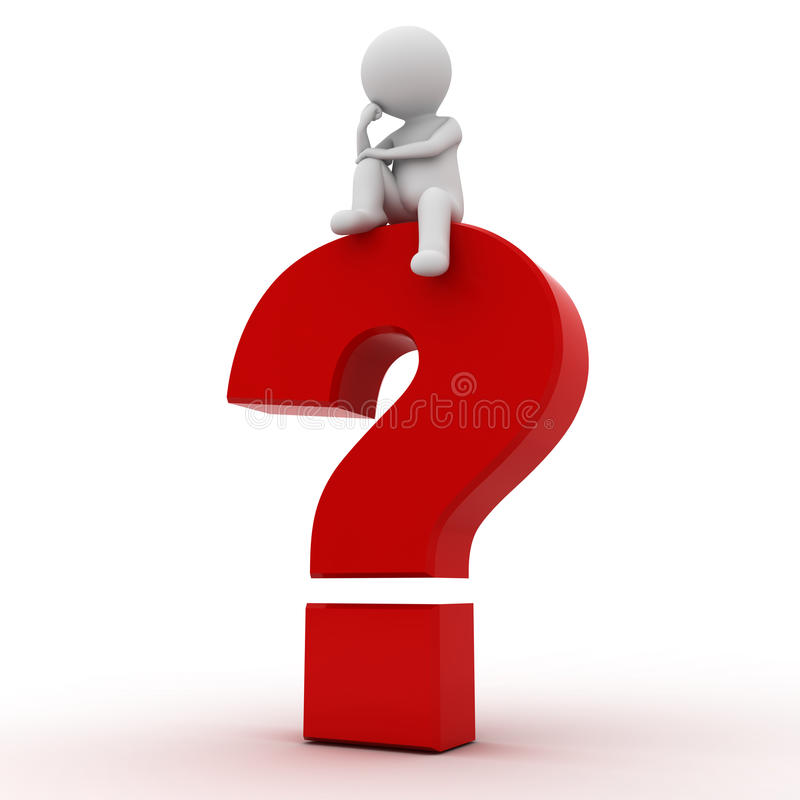 Pro dnešek je to vše  
Těším se na pohodový školní rok a přeji pěkný večer!